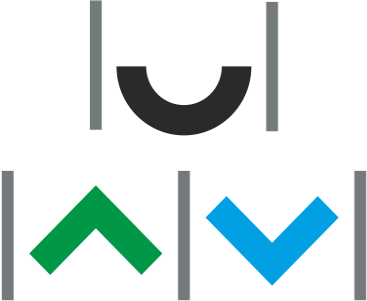 Analiza jako początek i podstawa zmian w systemie informatycznym
Jolanta Sala
Halina Tańska

Olsztyn 2019
Cechy systemu informatycznego
Każdy system (także informatyczny) charakteryzują trzy cechy:
Właściwa struktura obrazująca podział na części i relacje występujące między rozważanym systemem a jego otoczeniem;
Określony sposób funkcjonowania
Proces rozwoju, tzn. każdy system ma swój początek (ktoś kiedyś w pewien sposób powołał go do „życia”), rozwija się w sensie stricto (w wyniku zmian w jego strukturze i funkcjonowaniu „dojrzewa” przyrost cech ocenianych pozytywnie) i wreszcie „starzeje” (przyrost cech ocenianych negatywnie).
Tak rozumiany rozwój systemu informatycznego określa się mianem jego cyklu życia.
Miejsce analizy SI
Miejsce analizy SI w procesie jego tworzenia wyraźnie wyznacza jej punkty graniczne. Są to:
Informacje, jako punkt wyjścia do analizy, uzyskane w toku tworzenia strategii informacyjnej przedsiębiorstwa, powstałej jako rezultat strategii ogólnej; dane te powinny definiować cele strategiczne SI i sposoby ich osiągnięcia, czyli pożądane rozwiązania funkcjonalne i technologiczne, uwarunkowania organizacyjne i finansowe, a także dotyczące innych zasobów (np. kadr); w dalszych fazach tworzenia SI następuje materializacja (konkretyzacja, rozwinięcie) postulatów sformułowanych w strategii informacyjnej, analiza zaś, jako pierwsza faza (etap) tego procesu, jest początkiem zmian SI
Specyfikacja planowanego SI, jako efekt analizy, ze szczególnym uwzględnieniem rozwiązań w zakresie funkcji i danych (struktury, przepływy itp. ) a w przypadku SI wspierających przedsiębiorstwa funkcjonujące na podstawie e-biznesu powinny być również uwzględnione wymagania otoczenia przedsiębiorstwa.
Miejsce analizy SI w procesie jego tworzenia (rozwoju)
Strategia informacyjna przedsiębiorstwa
Analiza SI
Projektowanie
zawiera podstawowe cele SI i sposoby ich osiągnięcia
tworzenie modeli SI
identyfikacja funkcji i danych
Analiza uwarunkowania
Analiza jest pierwszą fazą cyklu życia SI (niezależnie od zastosowanego modelu), a więc jest początkiem zmian w SI; natomiast jej rezultaty stanowią początek projektowania (modelowania) przyszłego SI. Stąd punktem wyjścia do analizy jest sformułowanie przez użytkownika wymagań wobec przyszłego SI, przedstawionych w dokumentach stanowiących przedprojektową fazę procesu tworzenia SI, a zatem nie wchodzą w zakres prac typowych dla klasycznych cykli życia SI. Wymagania te, będące rozwinięciem oczekiwanych (planowanych) zmian w warstwie biznesowej oraz oczekiwań w zakresie zmian w warstwie technologicznej SI, mogą wynikać:
Ze sformułowanej strategii przedsiębiorstwa (celów strategicznych firm i sposobów ich osiągania);
Ze strategii informacyjnej przedsiębiorstwa;
Z obu tych dokumentów łącznie;
Czasami ze specjalnie przygotowanych wymagań wobec przyszłego SI, powstałych w wyniku przeprowadzonych badań i analiz, niekoniecznie przy udziale informatyków.
Cel i zakres analizy w konkretnym przypadku są zależne od wymagań i oczekiwań przyszłego użytkownika zmienionego (nowego, zmodyfikowanego) SI. Oznacza to, że cel i zakres analizy będą ustalane indywidualnie, dla konkretnych przypadków.
Cel i zakres analizy
W sensie ogólnym do celów analizy zalicza się następujące działania podstawowe:
Identyfikację (opis i analizę) funkcji, czyli wyznaczenie granic i struktury funkcjonalnej analizowanego systemu przez identyfikację uwzględnianych dziedzin i problemów warstwy biznesowej oraz powiązań między określonymi składnikami warstwy biznesowej;
Budowę modeli funkcjonalnych;
Identyfikację danych oraz powiązań danych z funkcjami (warstwą biznesową);
Budowę modeli danych;
Identyfikację funkcji realizowanych wspólnie: na rzecz otoczenia (w zależności od modelu e-biznesu) lub danych obsługujących zidentyfikowane funkcje.
Przez zakres analizy rozumie się ogół działań, jakie należy wykonać, aby osiągnąć cele analizy przy zastosowaniu danej metodyki (metod, technik, narzędzi typu CASE itp.). O zakresie analizy decyduje skala zamierzonych zmian w warstwach biznesowej i informacyjnej badanego obiektu.
Trójwymiarowa przestrzeń czynników
Model tworzonego systemu (np. system przetwarzania transakcji czy SIK, system dziedzinowy czy kompleksowy); w warunkach systemów e-biznesowych (np. B2B czy B2C) nowy system zintegrowany z systemami już istniejącymi;
Model cyklu życia SI, czyli wybraną metodykę realizacji systemu (kaskadowa, prototypowanie, wdrażanie gotowego oprogramowania itp.);
Wybrane metody i/lub techniki analizy SI.
Cel i zakres analizy to:
Identyfikacja funkcji (procesów) i danych zlokalizowanych w otoczeniu badanego obiektu;
Identyfikacji funkcji (procesów) i danych realizowanych wewnątrz badanego obiektu;
Identyfikacji wzajemnych powiązań informacyjnych między funkcjami i danymi realizowanymi wewnątrz badanego obiektu oraz funkcjami i danymi realizowanymi w obiektach otoczenia;
Opracowania modelu (założeń) systemu informacyjnego, stanowiącego wytyczne do dalszych prac nad systemem.
Opracowane w wyniku analizy opisy, diagramy i modele (strukturalne, zależności) powinny w sposób najbardziej zbliżony do rzeczywistości odwzorowywać obszary badanego obiektu.
Czynniki ograniczające możliwość wiernego poznania i odwzorowania
Poziom złożoności badanych systemów – systemy informacyjne charakteryzuje duża liczba składników (struktury warstwy biznesowej i struktury danych) i znaczna liczba powiązań;
Systemy informacyjne (zwłaszcza warstwa biznesowa) zaliczane do klasy systemów społecznych, czyli systemów stochastycznych, nie do końca przewidywalnych i możliwych do opisania;
Permanentne zmiany w badanym obiekcie i jego otoczeniu, towarzyszące procesom analizy, szczególnie w przypadku wydłużania czasu ich trwania;
Problemy z komunikacją i porozumiewaniem się między uczestnikami procesu analizy (problemy języka opisu, jego nadmiarowości, synonimiczności itp.)
Postulaty metodologii TSI
Uniwersalna metoda percepcji rzeczywistości polegająca na:
Różnicowaniu rzeczywistości na obiekty i ich atrybuty;
Różnicowaniu między obiektami i ich częściami;
Tworzeniu klas obiektów i ich atrybutów;
Podejście systemowe do badanej rzeczywistości, którą się rozpatruje jako pewną całość (system), i jej otoczenie; podejście systemowe cechuje ponadto strukturalizm, kompleksowość, esencjalizm, teleologizm i funkcjonalizm;
Zasady złożoności, do których należy zaliczyć: abstrakcję (zasada ignorowania aspektów nieistotnych – abstrakcja proceduralna i zorientowana na dane), hermetyzacja (zasada według której dane opisujące obiekty i usługi tworzą hermetyczną kapsułę), dziedziczenia (mechanizm wyrażania podobieństwa między klasami), komunikacji za pomocą komunikatów (rozkazów, żądań).

	Uwaga: umiejętne wykorzystanie wymienionych metod i zasad może się przyczynić do uzyskiwania efektywnych rezultatów procesów analizy, czyli pozwalających na tworzenie w dalszych fazach rozwoju SI adekwatnych do oczekiwań użytkowników.
Metody tradycyjne
Do połowy lat 70 analiza systemu informatycznego polegała na analizie (specyfikacji) funkcjonalnej, a zwłaszcza na stworzeniu słownego opisu wymagań użytkownika. Takie opisy miały wiele wad, do których można zaliczyć:
Monotoniczność – aby zrozumieć opis słowny, trzeba było go przeczytać od początku do końca, mimo że analityka lub użytkownika mogła zainteresować tylko część specyfikacji;
Nadmiar – ta sama informacja pojawiała się w wielu miejscach specyfikacji; jeśli z pewnych powodów konieczna była korekta w dokumencie, a poprawek dokonano tylko w jednym miejscu, w innych zaś nie, prowadziło to do sprzeczności wewnątrz tego dokumentu;
Wieloznaczność – odmienna interpretacja wymagań użytkownika przez analityka, projektanta, programistę i samego użytkownika powodowała powstanie licznych błędów w oprogramowaniu;
Nieaktualność – problemy z korektą błędów.
Metody strukturalne
Liczne wady w tradycyjnej analizie funkcjonalnej spowodowały, że stopniowo zaczęto wprowadzać nowe metody specyfikacji funkcjonalnej:
Metody graficzne – składające się z różnego rodzaju diagramów dodatkowo wzbogacone tekstem;
Metody podzielne – poszczególne części specyfikacji mogły być czytane niezależnie od innych;
Metody minimalnej nadmiarowości – zmiany w wymaganiach użytkownika powinny powodować jak najmniejszą liczbę zmian w samej specyfikacji
Sposób analizowania systemów przy wykorzystaniu przedstawionych metod nazywano powszechnie analizą strukturalną. Jedną z metod analizy strukturalnej jest metoda STRADIS (Structured Analysis Design and Implementation of Information System Development), utworzona przez C.Gane’a i T.Sarsona. Pod koniec lat 70 nad metodą tą pracowali również E.Yourdon, T.DeMarco, L.Constantine oraz G.Myers.
Metody obiektowe
Metody obiektowe analizy pojawiły się na początku lat 80. były to m.in. metody: Shlaer-Mellora, Coada-Yourdona,Wirfs-Brock, Booch, OMT/Rumbaucha, które obejmowały jedynie wybrane etapy cyklu życia systemu. Pod koniec tego okresu zaczęto stosować metody kompleksowe, uwzględniające cały proces tworzenia systemów i rozszerzenie obiektu o reguły. Do tej grupy metod można zaliczyć metody: Booch-94, OMT2, Fusion, SOMA, Objectory/Jacobsona.
W 1991 P.Coad i E. Yourdon opublikowali pracę w której położyli duży nacisk na jednolitość notacji używanej w analizie i projektowaniu. W tej metodzie proces analizy odbywa się w pięciu etapach, związanych z warstwami modelu obiektowego:
Tematy – problem jest podzielony na kilka tematów, składających się z grup obiektów;
Obiekty;
Struktury – uogólnienia i agregację;
Atrybuty dla obiektów, warunki liczebności i opcjonalność dla związków;
Metody (usługi) dla obiektów.
Metody obiektowe
W 1994 rozszerzono metodę Coada-Yourdona o metody OMT/Rumbaucha i Booch-94. Powstały metody kompleksowe do których najważniejszych cech zalicza się:

Możliwość obiektowego modelowania systemów;
Łatwość użycia przez analityka, projektanta czy programistę;
Możliwość modelowania złożonych systemów.

W ciągu ostatnich lat popularna stała się metodyka zawiązana z językiem UML (Unifield Modelling Language) i wprowadzona przez firmę Rational Software Corporation. Metoda ta jest połączeniem metod OMT, Objectory i Booch-94 i definiuje się w niej następujące diagramy: klas, obiektów, przypadków użycia, stanów, przebiegu, czynności, kooperacji, komponentów i wdrożenia
Metody operacyjne
Metody operacyjne stanowią grupę metod pośrednich między metodami strukturalnymi i metodami obiektowymi. 
Ich zasadniczym celem jest modelowanie struktur systemu na podstawie struktur danych. 
Proces ten zaczyna się od wyodrębnienia obiektów i funkcji przez nie wykonywanych, łączących się w procesy, które są dekomponowane następnie na poziom fizyczny. 
Przykładem metod operacyjnych jest metoda M.Jacksona (Jackson System Development, JSD). 
Zakres tej metody obejmuje oprócz fazy analizy także fazę specyfikacji i implementacji. 
Metodę tę stosuje się w tych przypadkach, w których modelowaną rzeczywistość charakteryzuje sekwencyjność, czyli możliwość dokładnego zdefiniowania następujących po sobie zdarzeń.
Metody społeczne
Podejście strukturalne i obiektowe nie sprawdzają się w sytuacjach nieuporządkowanych, kontrowersyjnych, zmiennych, nieostrych, w których cele są rozmyte lub trudne do określenia. 
W tych przypadkach bardzo przydatne są metody społeczne. Do najbardziej znaczących metod należą: metoda ETHICS (Effective Technical and Human Implementation of Computer Based Systems) E.Mumford i metoda SSM (Soft System Methology) P.Checklanda.
Najważniejszą cechą odróżniającą metodę ETHICS od innych wykorzystywanych w procesie tworzenia systemów informacyjnych jest współudział wielu grup użytkowników. Szczególny nacisk kładzie się na współpracę z przyszłymi użytkownikami w zakresie tworzenia systemu. Wynika to z poglądu, że „zadowolony pracownik jest dobrym pracownikiem”. ETHICS zakłada integrację nie tylko technologii i organizacji, lecz także osób i zadań przez nie wykonywanych. Tylko w taki sposób dana organizacja może funkcjonować efektywnie.
Opis i analiza otoczenia zewnętrznego SI
Pojawienie się e-biznesu jako nowej i samodzielnej formy realizacji procesów gospodarczych zaowocowało przeniesieniem akcentu w analizie systemów informatycznych z relacji wewnątrzsystemowych na relacje system informatyczny-otoczenie.
W analizie systemów informatycznych działających w tradycyjnej gospodarce otoczenie zewnętrzne i jego powiązania z systemem informatycznym odgrywały drugorzędną rolę. Ważniejsze było poznanie struktury samego systemu, reguł w nim przyjętych, identyfikacji funkcji ich powiązań i logiki, a także modelu danych. Otoczenie zewnętrzne było istotne dlatego, że niezbędne było zidentyfikowanie, nazwanie i opisanie wszystkich kanałów wymiany danych i wzajemnych sposobów oddziaływania firma-otoczenie.
Wprowadzenie różnych modeli relacji między przedsiębiorstwem a jego parametrami zewnętrznymi wymusiło konieczność przeniesienia punktu ciężkości analizy systemu informatycznego właśnie na relacje firma-otoczenie. Wszystkie bowiem modele relacji (B2B, B2C, B2G) pojawiły się na granicy tych relacji, zmieniając bądź technologię, bądź logikę realizacji procesów biznesowych w których znalazły zastosowanie.
Prototypowanie – metoda analizy
Jest to metoda, dzięki której w krótkim czasie można zbudować model przyszłego rozwiązania i je zweryfikować. 
W tradycyjnym biznesie można skorzystać z doświadczeń innych, którzy przeszli podobną drogę, natomiast w e-biznesie szybko zmieniają się oczekiwania klientów, ich zdolność do akceptacji nowych rozwiązań, a także sama technologia internetowa, której rozwój determinuje bardzo często sposób realizacji procesów biznesowych. 
W e-biznesie głównym czynnikiem jest czas.
Etapy prototypowania
Koniec
1. Analiza
6. Prototyp
końcowy
2. Szybkie
 modelowanie
3. Budowa 
prototypu
5. Udoskonalanie
prototypu
4. Ocena przez
użytkownika
Metodyka Agile Modeling
Metodyka ta jest oparta na następujących zasadach:
Tworzenie wielu rozwiązań jednego problemu i wybór najwłaściwszego dzięki dyskusji z użytkownikiem i innymi członkami zespołu;
Celem jest stworzenie działającego oprogramowania;
Gotowość do zmian, o ile wpłynie to na podwyższenie jakości rozwiązania;
Bardzo dokładna specyfikacja podstawowych wymagań systemu.
W metodzie Agile Modeling preferuje się szybkość, prostotę i zdrowy rozsądek. Wśród zaleceń twórcy metody wymieniają: rysowanie prostych modeli, używanie kartek i tablicy przed narzędziami CASE, budowanie modeli przyrostowych i dopuszczenie stosowania dowolnej notacji.
Opis i analiza istniejącego SI
Analiza istniejącego systemu informatycznego powinna obejmować:

Dokładne określenie potrzeb firmy w zakresie realizowanych funkcji i danych;
Określenie nieformalnego systemu informacyjnego;
Wskazanie metod i technik modelowania procesów;
Modelowanie danych i relacji zachodzących między nimi;
Wyspecyfikowanie wymagań związanych z wdrożeniem i eksploatacją systemu oraz określenie ich wpływu na przyszłe rozwiązania.

Rezultatem analizy jest nie tylko zbadanie złożoności stanu istniejącego, lecz zaproponowanie nowych rozwiązań w zakresie logiki oraz realizacji procesów i funkcji. Podstawowe znaczenie ma modelowanie procesów biznesowych, czyli funkcji. Wynika to z założenia, że funkcja jest podstawowym komponentem systemu informatycznego.
Metody modelowania
p – metoda podstawowa,  o – metoda opcjonalna